Subject:Geography
Introduce:
Name:Md.Aminul Islam.
Asst.teacher.
Chandpur Ahmadia Fazil Madrasah, Chandpur.
subject
Geography
Map
picture
industry
River of Bangladesh
The ends
Prepared for: class nine
Book used : Geography

What is Geography: Geography is the scientific study of man’s geographical distribution and his relationship with his environment.

Bangladesh Geography:
Bangladesh Geography - Location: Southern Asia, bordering the Bay of Bengal, Land Water Bangladesh, natural gas, arable land, climate land & water etc.
subject
Geography
Map
picture
industry
River of Bangladesh
The ends
Bangladesh Map
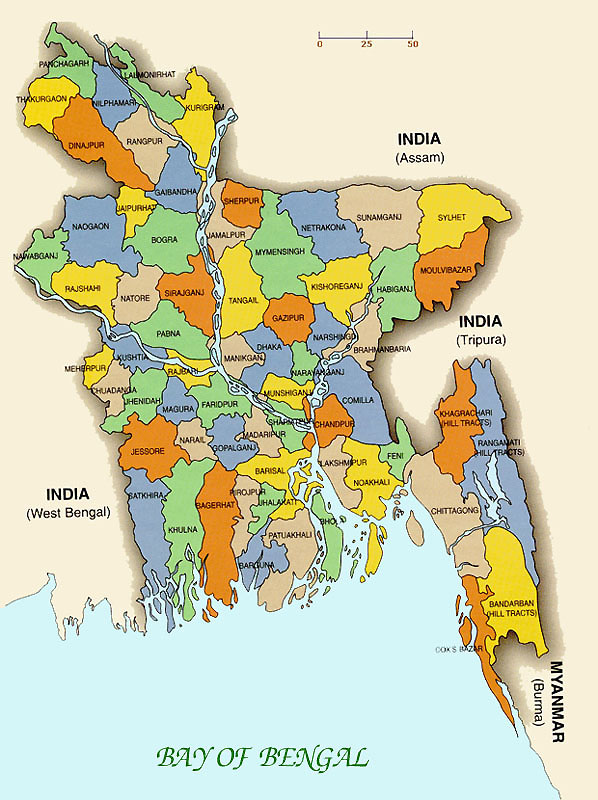 subject
Geography
Map
picture
industry
River of Bangladesh
The ends
There are some pictures of mangrove Forest. It is the largest forest of south Asia. It is the source of many kinds of wealth. Such as wood , Honny , animal etc.
Mangrove forest
subject
Geography
Map
picture
industry
River of Bangladesh
The ends
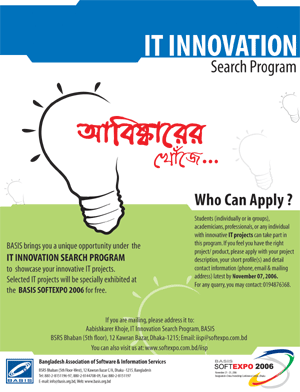 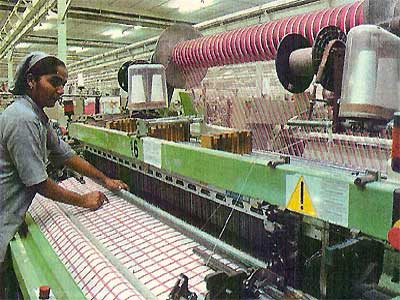 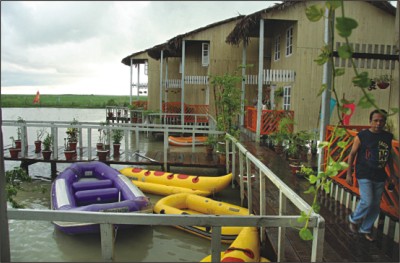 subject
Geography
Map
picture
industry
River of Bangladesh
The ends
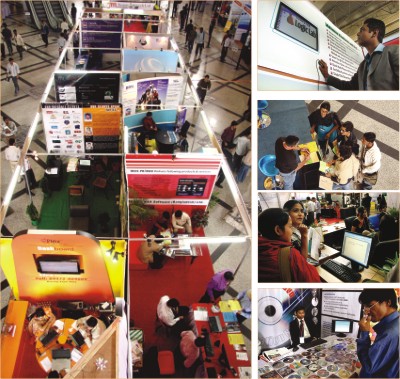 Some industry
There are some picture of Bangladeshi Industry. Those are the source of wealth of Bangladesh.  Many people works in this factory and earns their livelihood. This factory produce many kinds of things.
subject
Geography
Map
picture
industry
River of Bangladesh
The ends
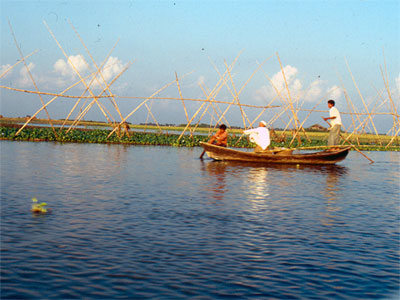 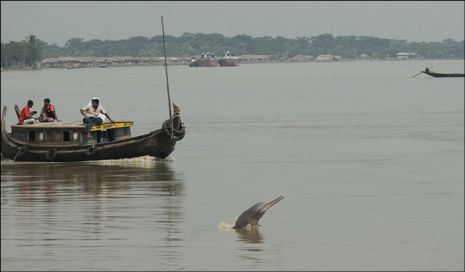 subject
Geography
Map
picture
industry
River of Bangladesh
The ends
River of Bangladesh
Bangladesh is a land of River . There are many kinds of river in Bangladesh . Padma, Meghna,Jamuna,Burigunga are the big river of Bangladesh.
The ends
subject
Geography
Map
picture
industry
River of Bangladesh
The ends